The Importance of Being Earnest
Costume Design Research
John Worthing
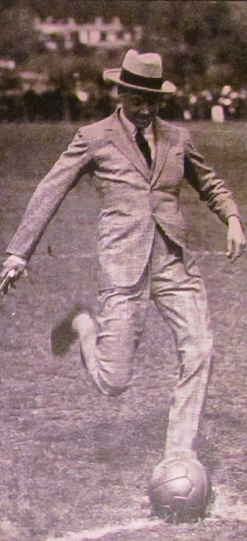 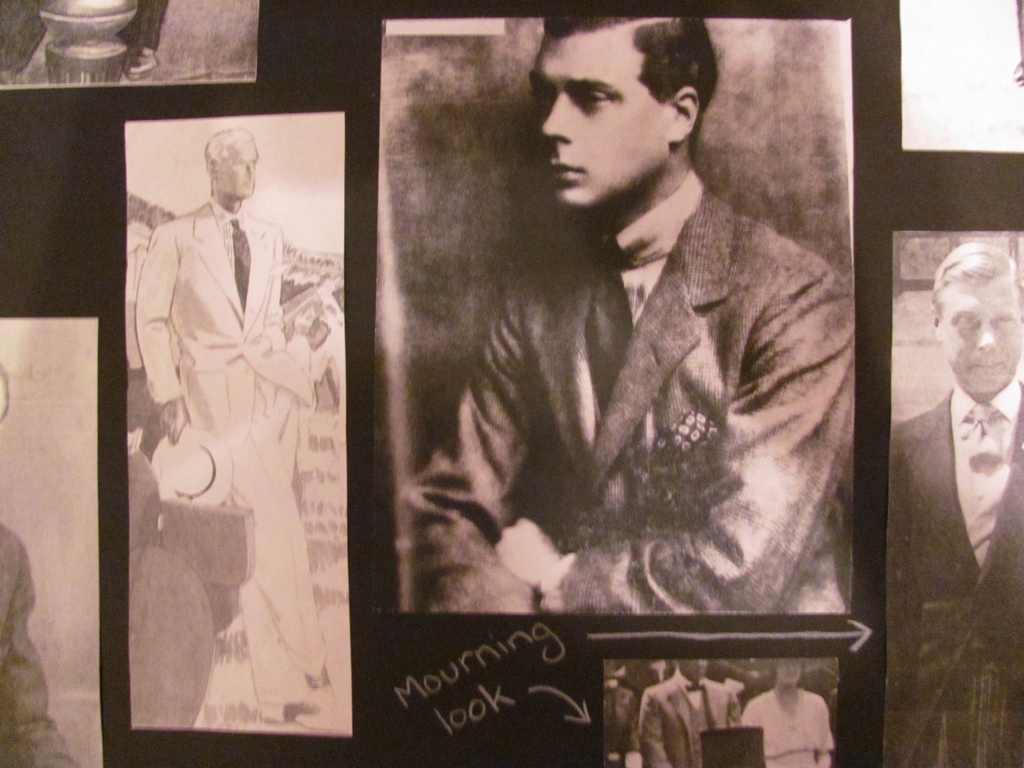 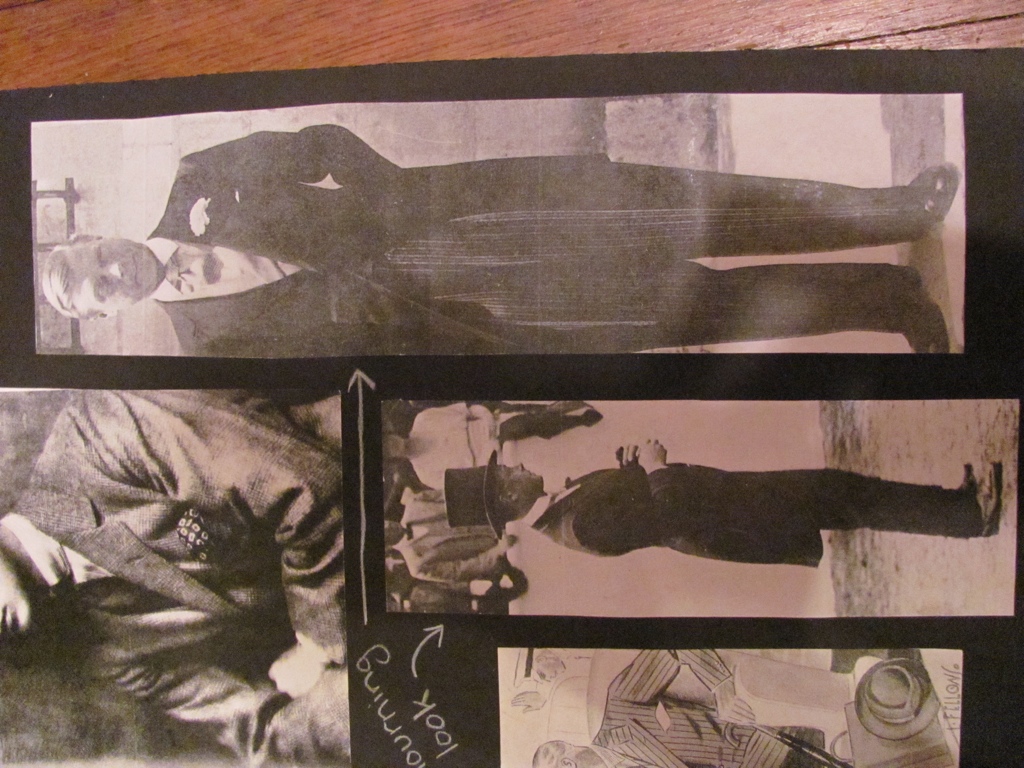 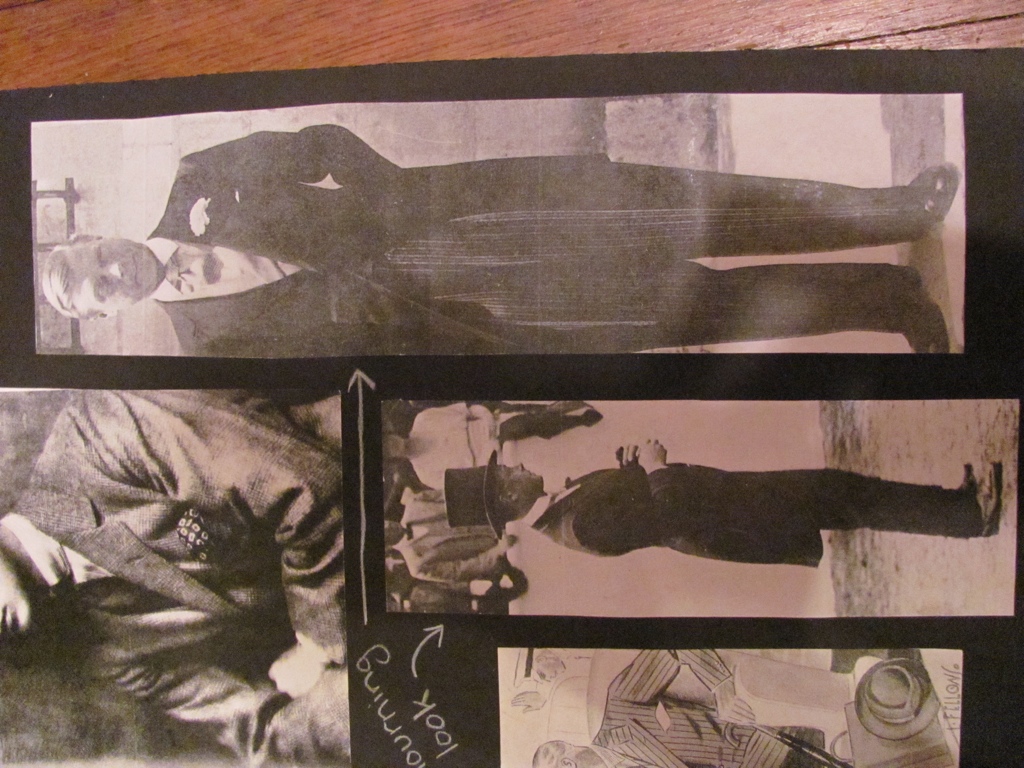 Gwendolen Fairfax
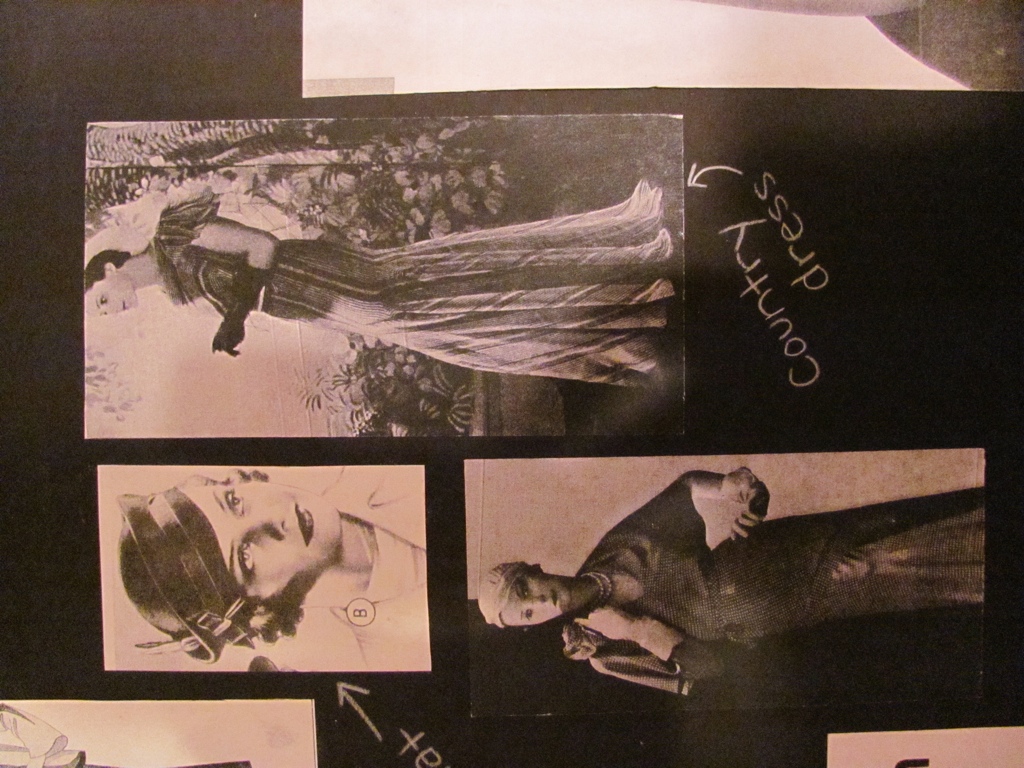 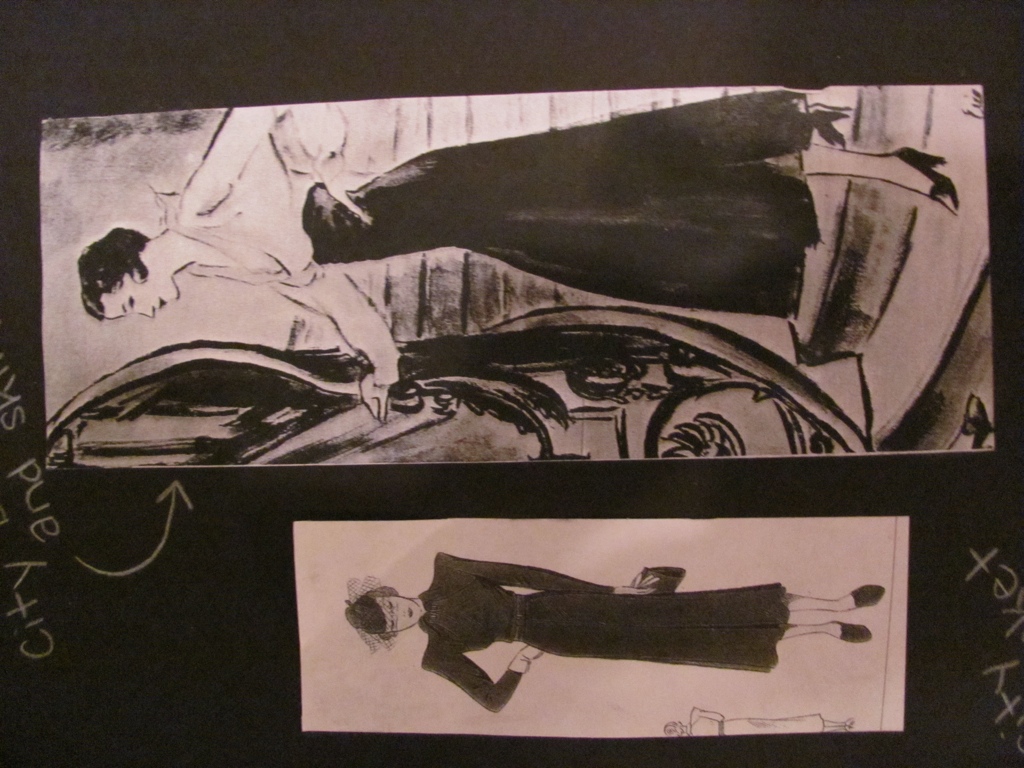 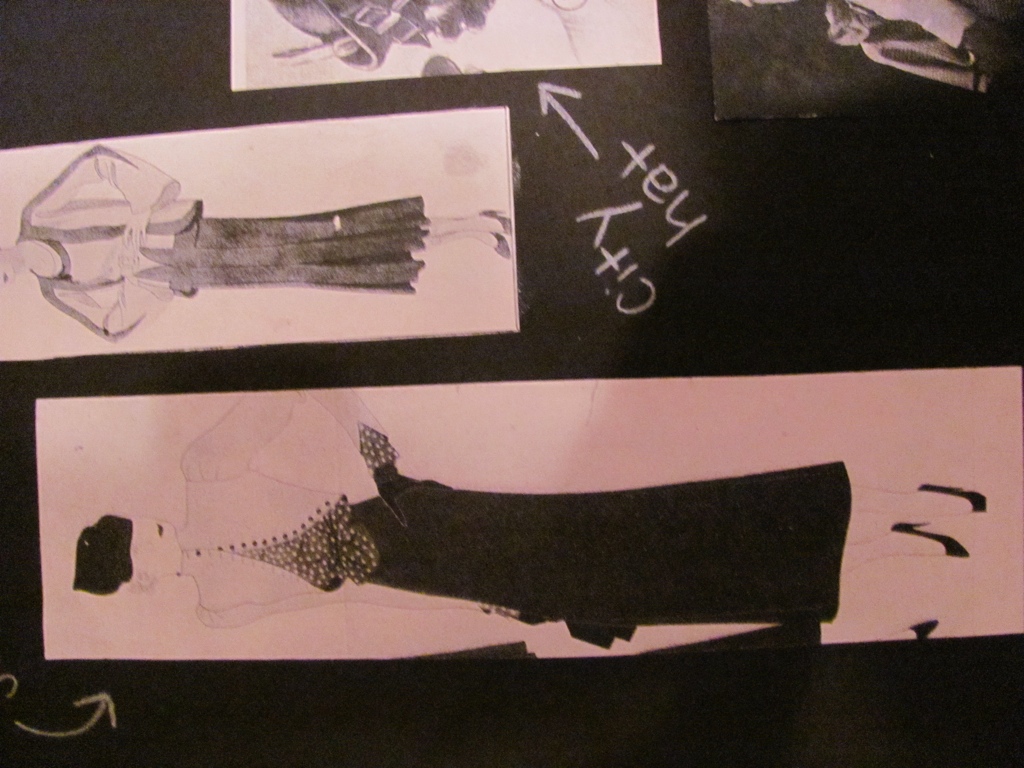 Cecily Cardew
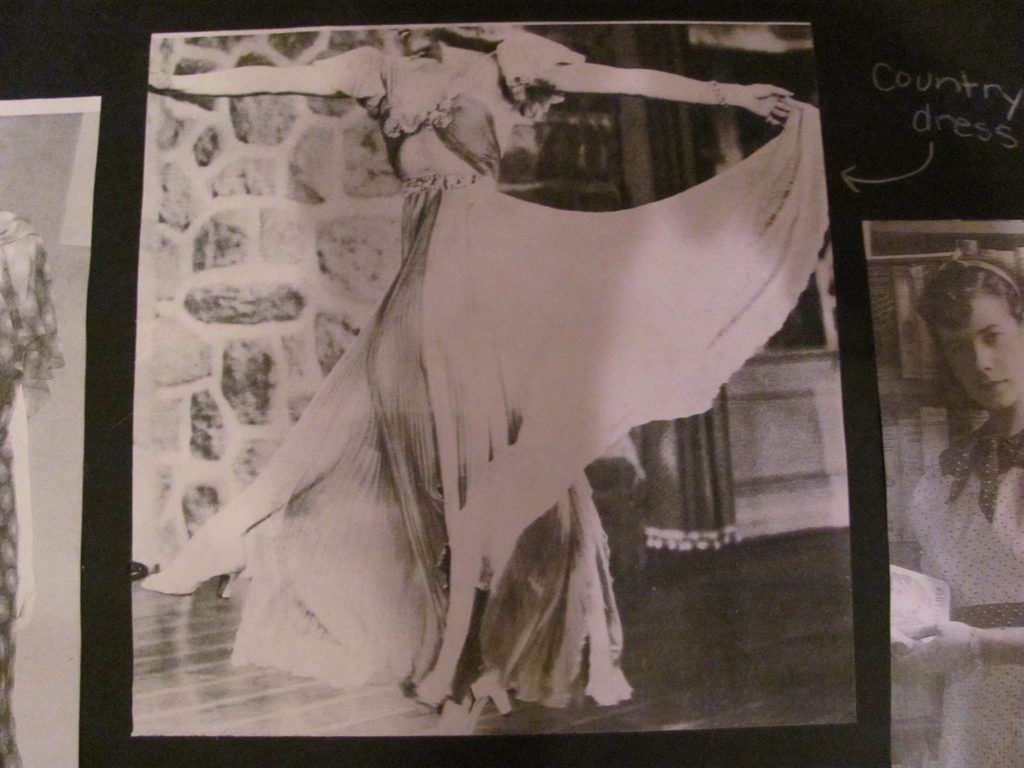 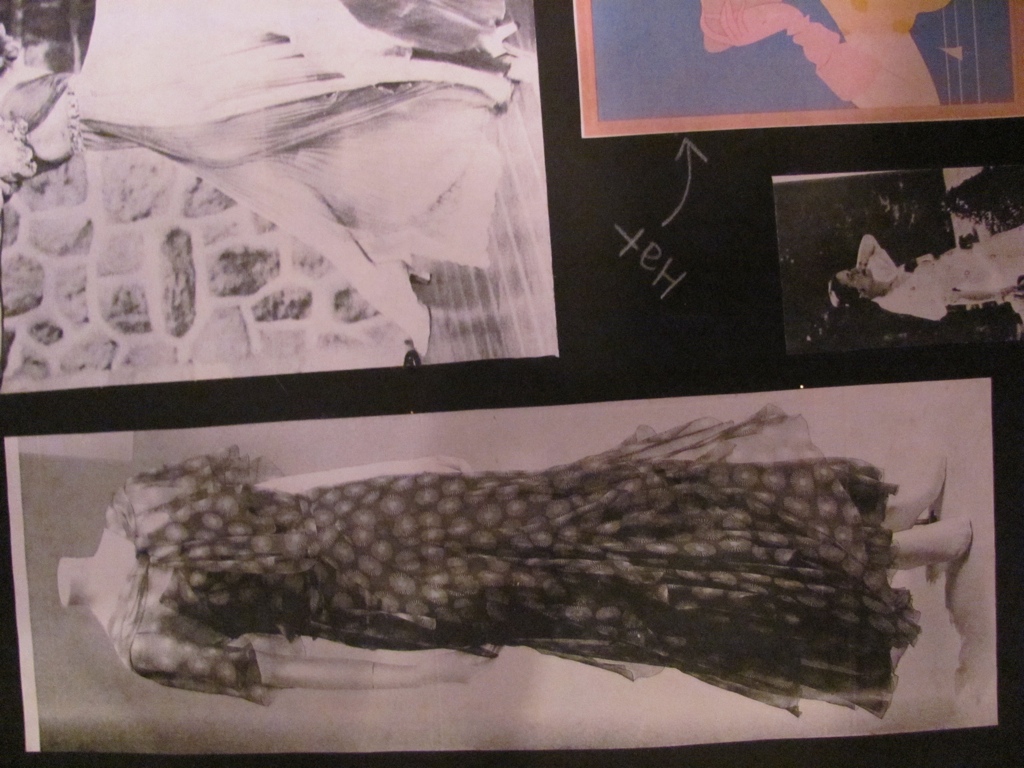 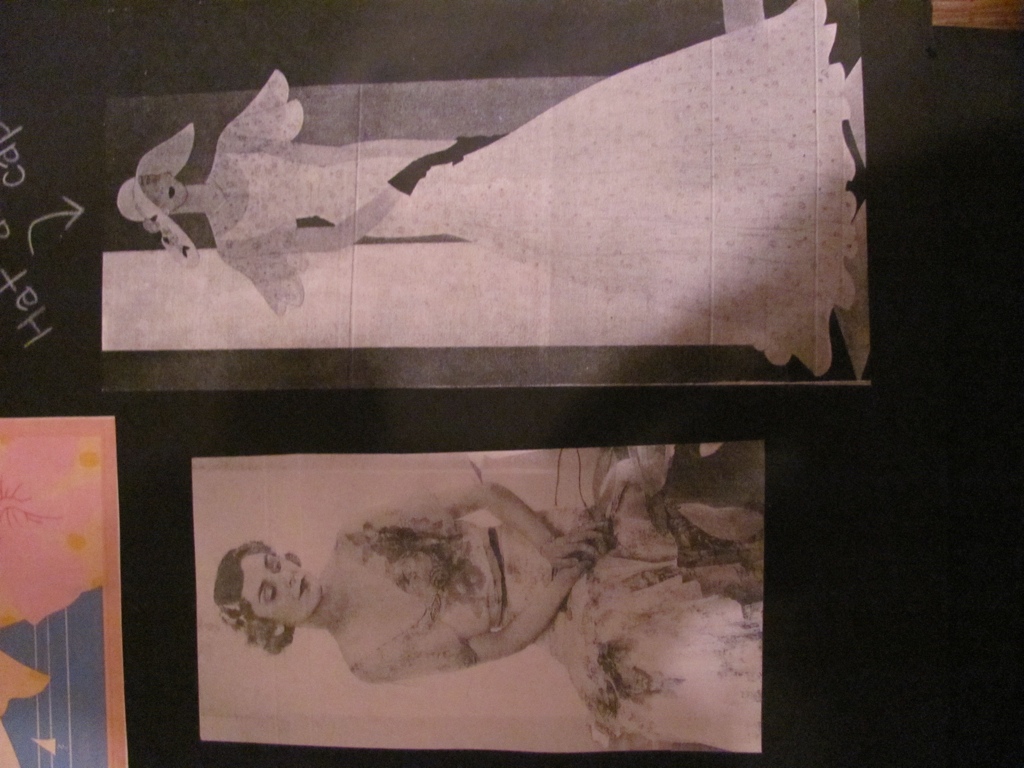 Algernon Moncrieff
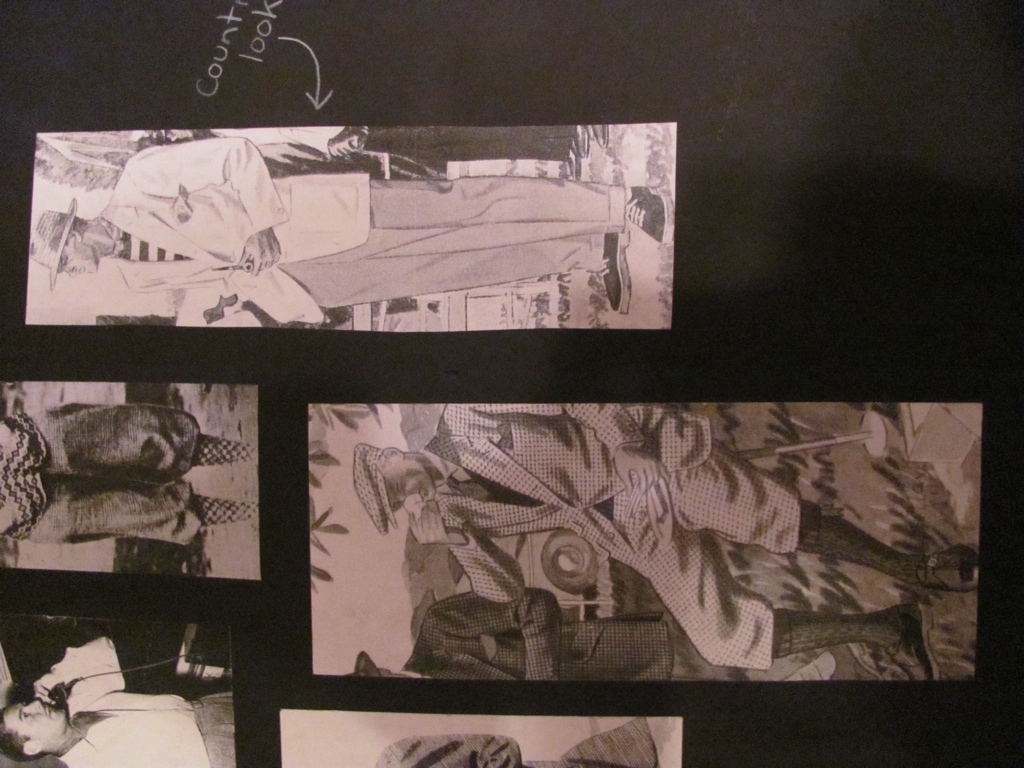 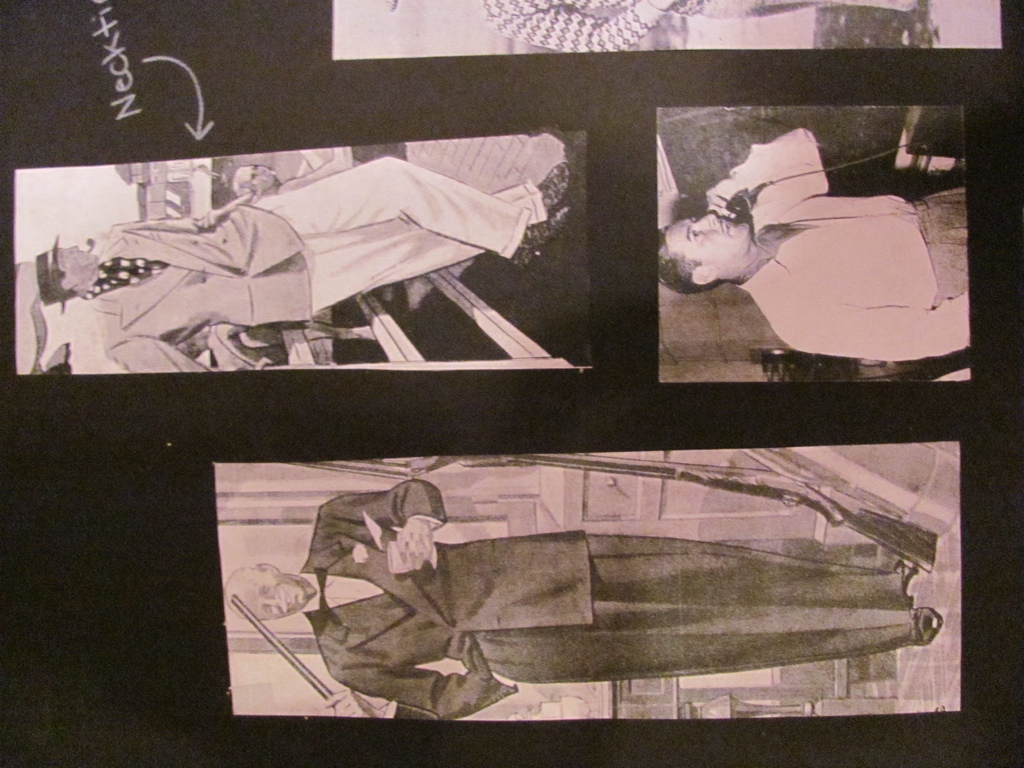 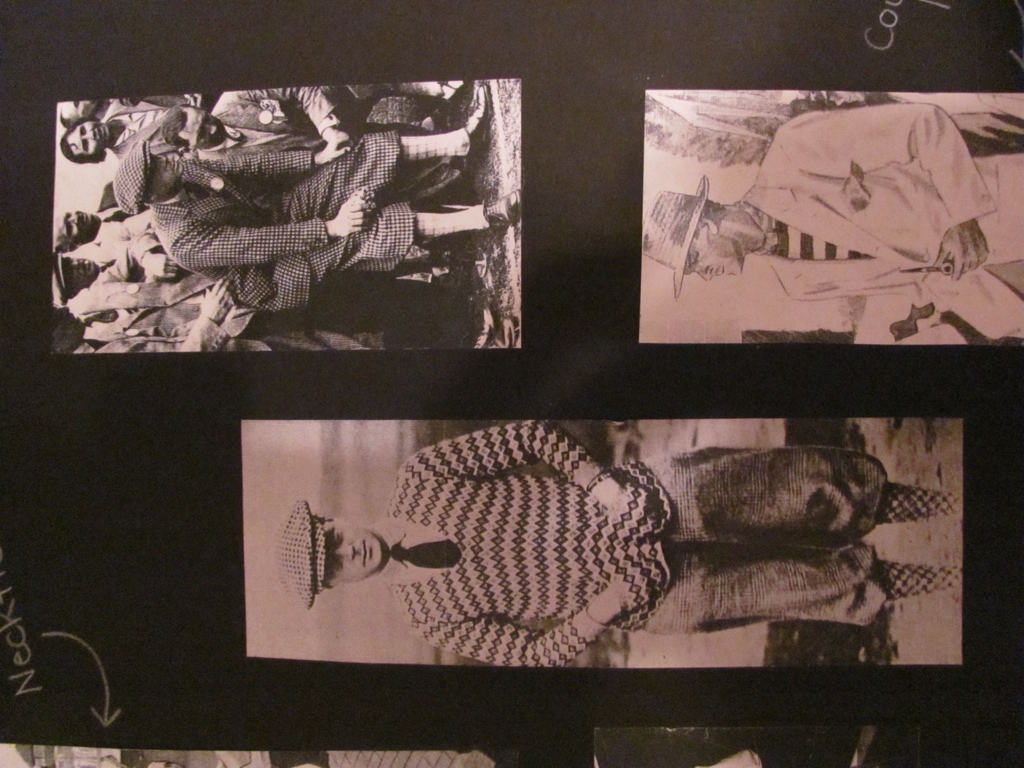 Lady Bracknell
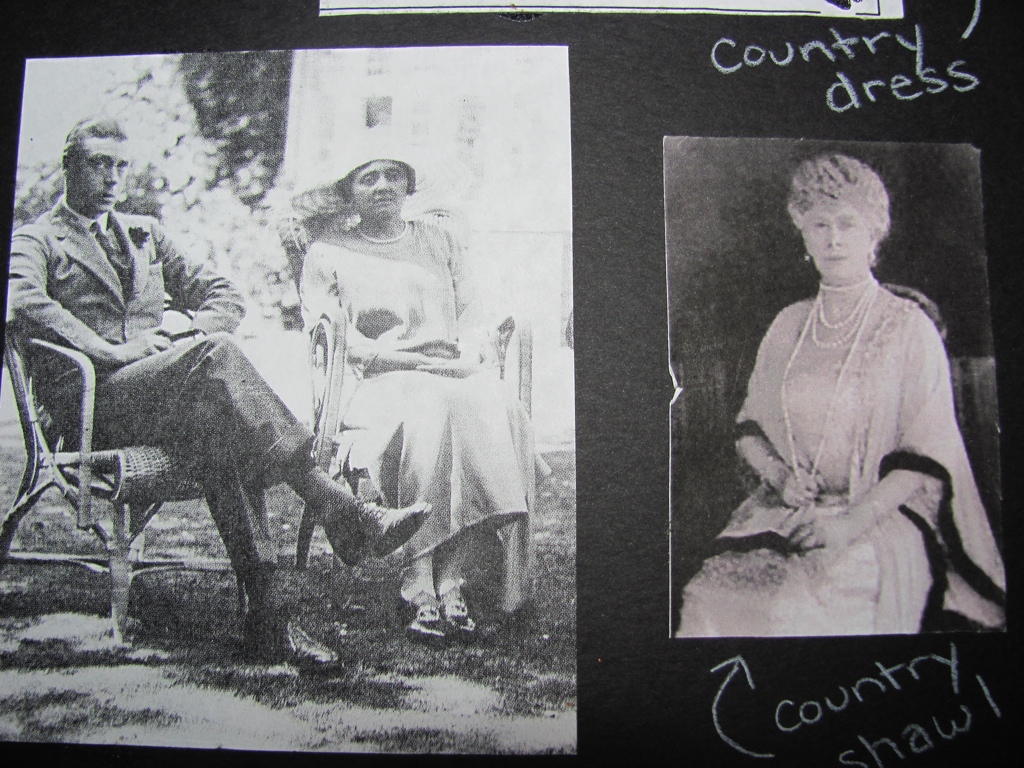 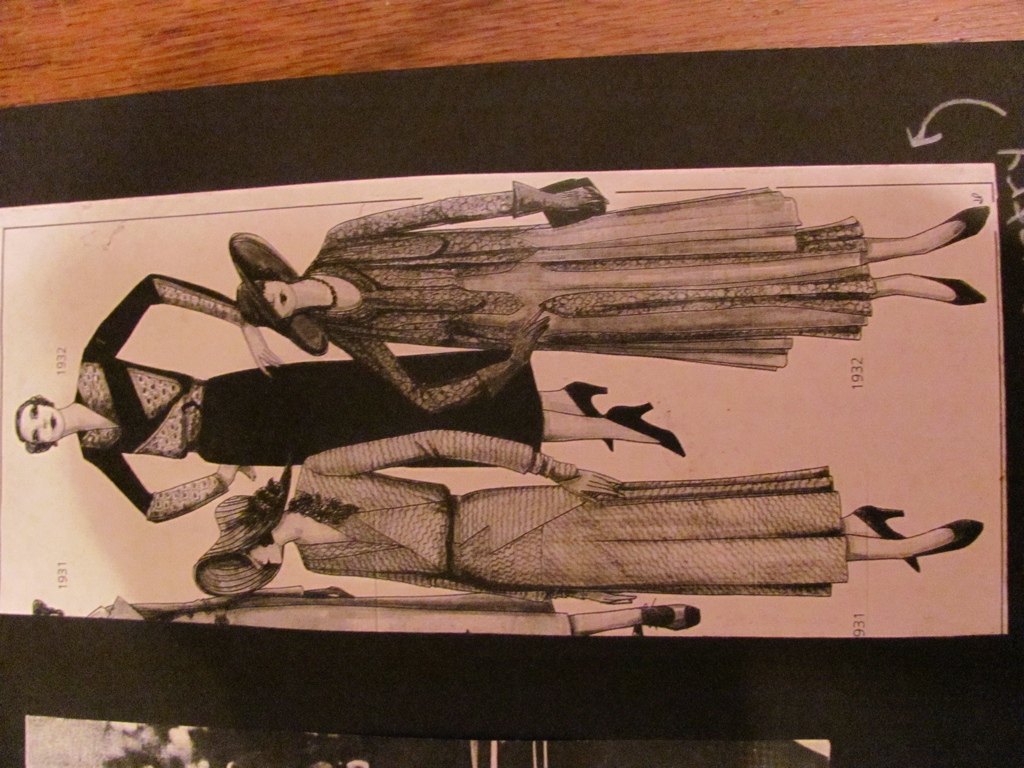 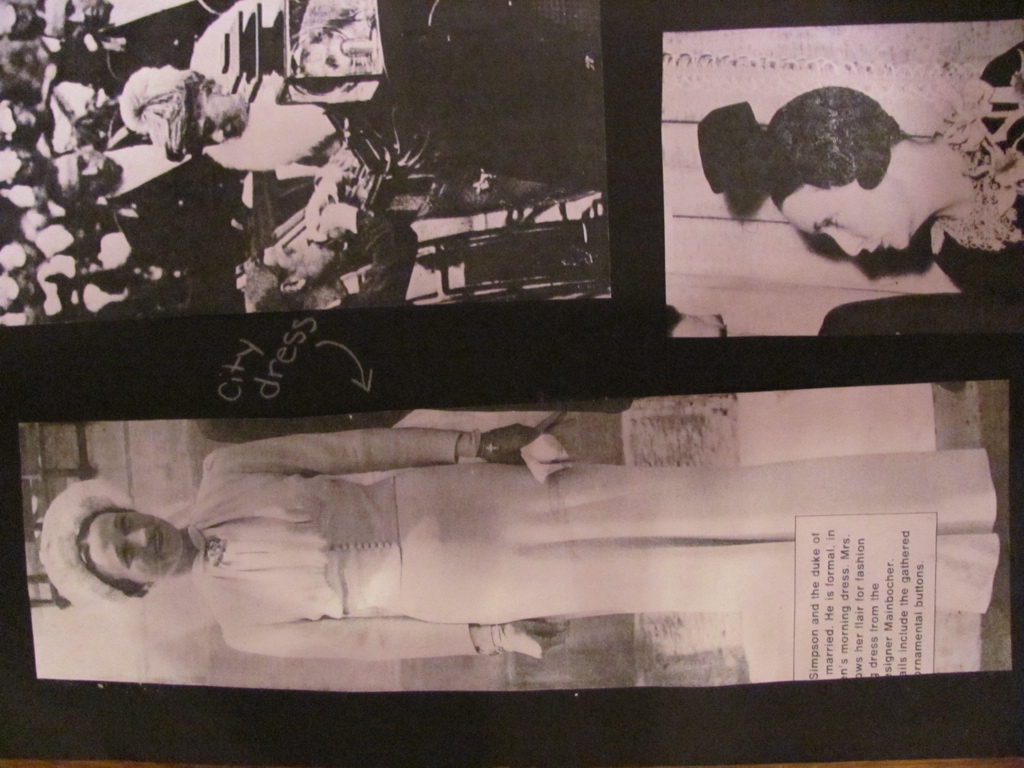 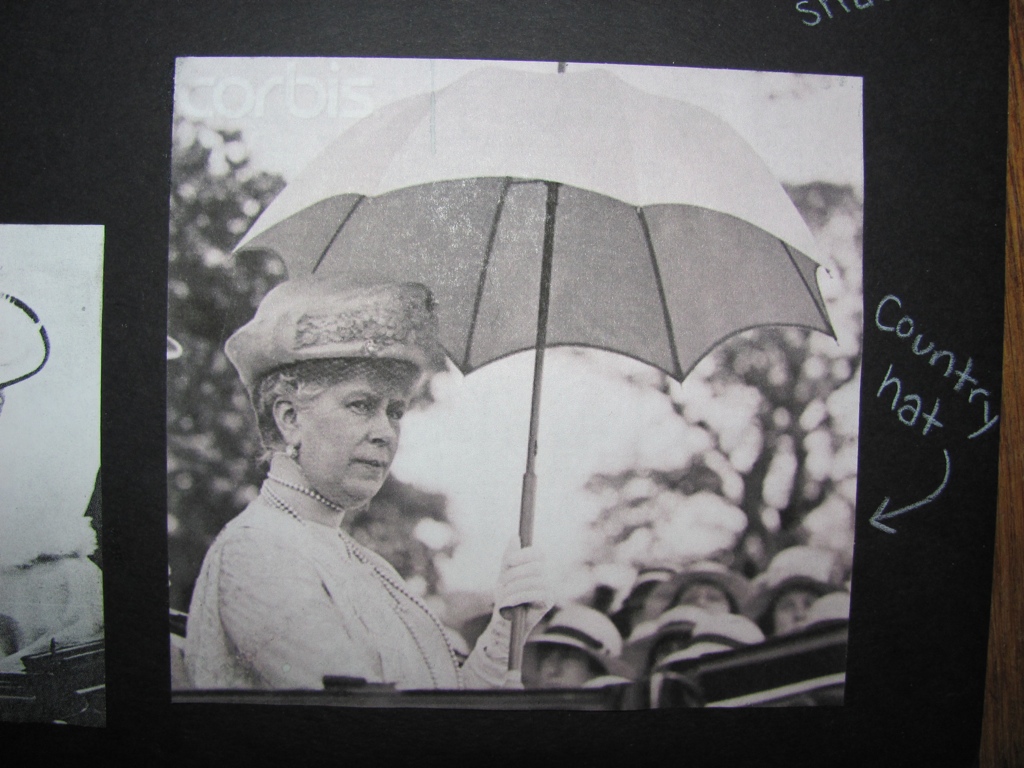 Miss Prism
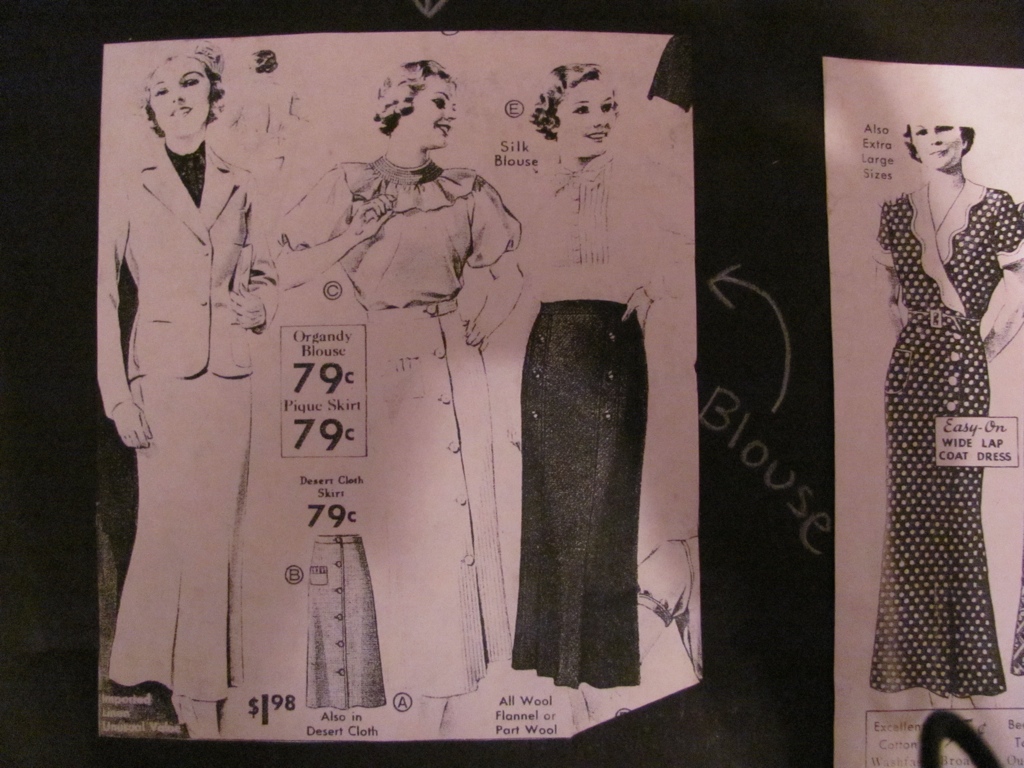 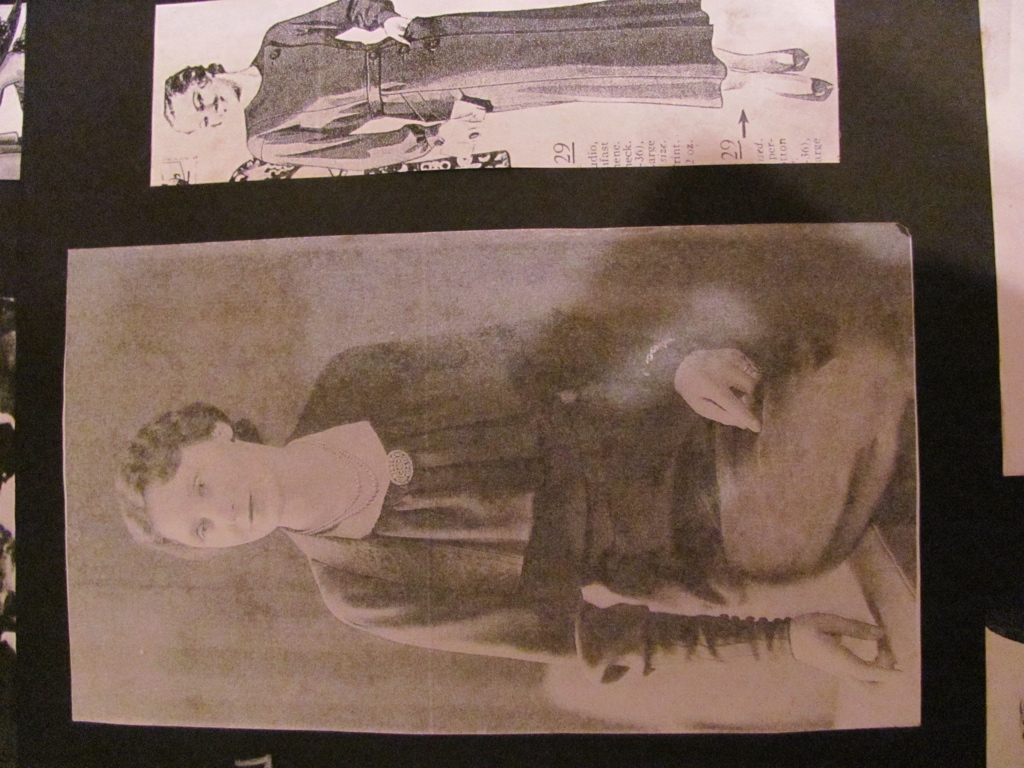 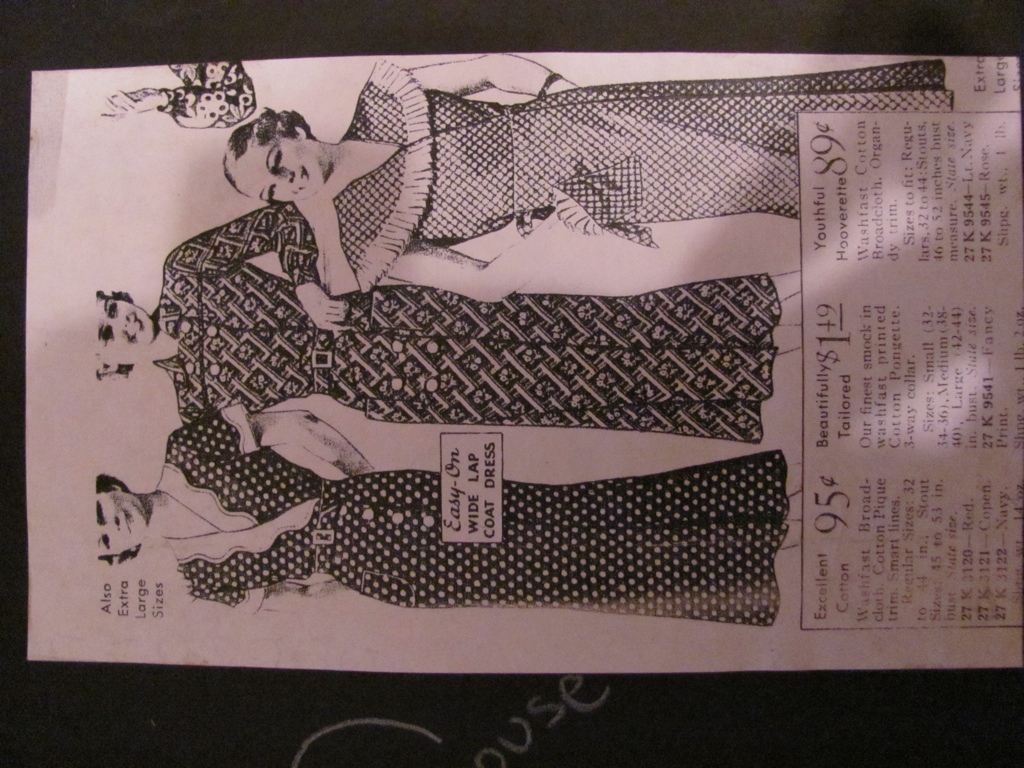 Dr. Chasuble
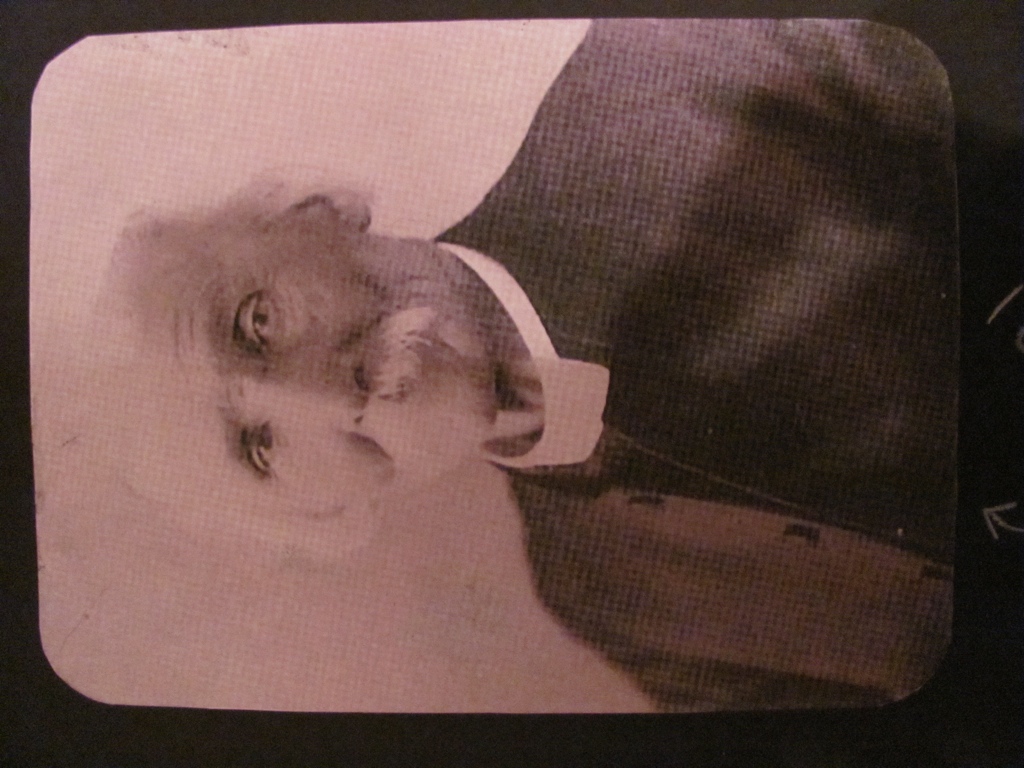 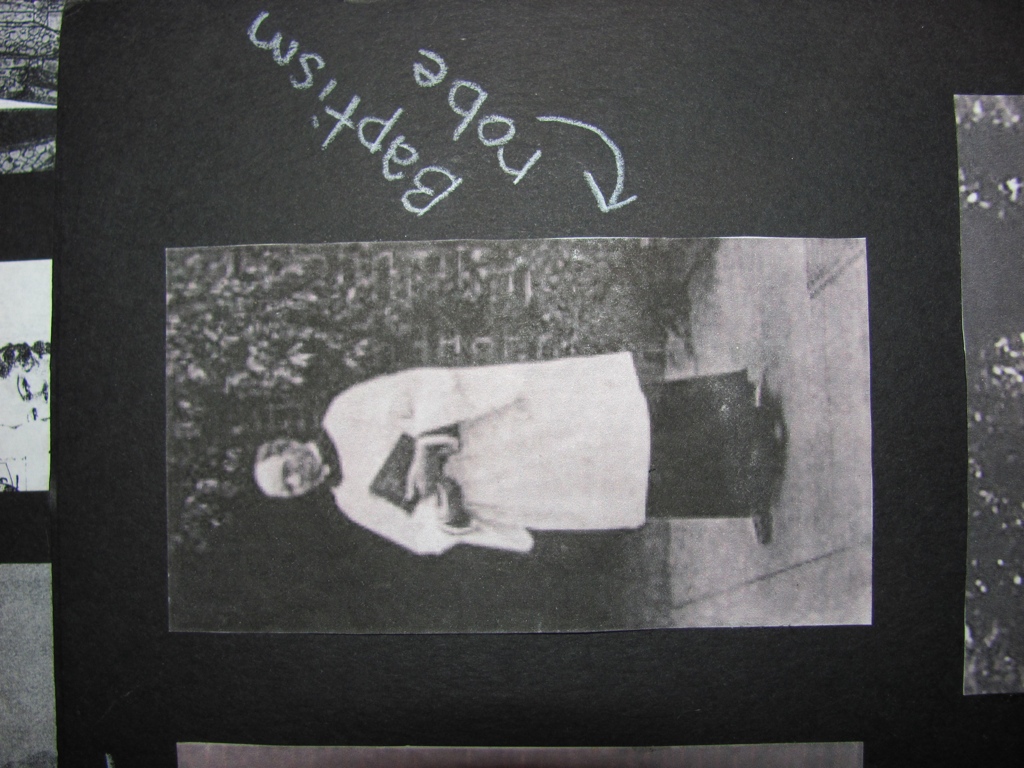